GI SLIDE DECK 2015Selected Abstracts on Non-Colorectal Cancer from:
ASCO Annual Meeting 2015
29 May – 2 Jun 2015 Chicago, USA
Letter from ESDO
DEAR COLLEAGUES
It is my pleasure to present this ESDO slide set which has been designed to highlight and summarise key findings in digestive cancers from the major congresses in 2015. This slide set specifically focuses on Non-Colorectal Cancer from the American Society of Clinical Oncology Annual Meeting.
The area of clinical research in oncology is a challenging and ever changing environment. Within this environment, we all value access to scientific data and research which helps to educate and inspire further advancements in our roles as scientists, clinicians and educators. I hope you find this review of the latest developments in digestive cancers of benefit to you in your practice. If you would like to share your thoughts with us we would welcome your comments. Please send any correspondence to info@esdo.eu.
And finally, we are also very grateful to Lilly Oncology for their financial, administerial and logistical support in the realisation of this activity.
Yours sincerely, 
Eric Van CutsemWolff SchmiegelPhillippe RougierThomas Seufferlein
(ESDO Governing Board)
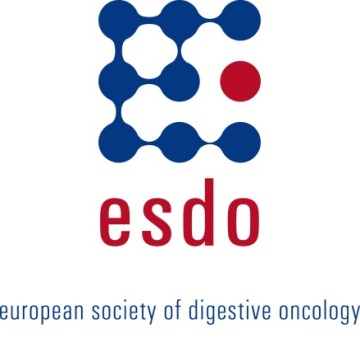 ESDO Medical Oncology Slide Deck Editors 2015
COLORECTAL CANCERS
Prof Eric Van Cutsem	Digestive Oncology, University Hospitals, Leuven, Belgium
Prof Wolff Schmiegel 	Department of Medicine, Ruhr University, Bochum, Germany
Prof Thomas Gruenberger	Department of Surgery I, Rudolf Foundation Clinic, Vienna, Austria
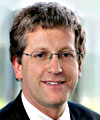 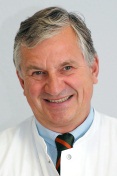 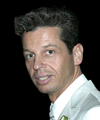 PANCREATIC CANCER AND HEPATOBILIARY TUMOURS
Prof Jean-Luc Van Laethem	Digestive Oncology, Erasme University Hospital, Brussels, Belgium
Prof Thomas Seufferlein	Clinic of Internal Medicine I, University of Ulm, Ulm, Germany
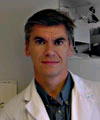 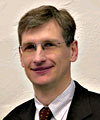 GASTRO-OESOPHAGEAL AND NEUROENDOCRINE TUMOURS 
Prof Philippe Rougier	Digestive Oncology, Hospital Georges Pompidou, Paris, France
Prof Côme Lepage	University Hospital & INSERM, Dijon, France
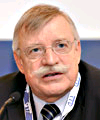 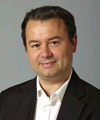 BIOMARKERS
Prof Eric Van Cutsem	Digestive Oncology, University Hospitals, Leuven, Belgium
Prof Thomas Seufferlein	Clinic of Internal Medicine I, University of Ulm, Ulm, Germany
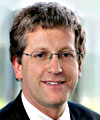 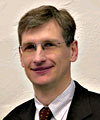 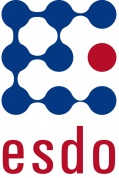 Glossary
5FU	5-fluorouracil
ADC	adenocarcinoma
AE	adverse event
AFP	alpha-fetoprotein
ALT	alanine transaminase
AOGC	advanced oesophagogastric cancer
AST	aspartate aminotransferase
bid	twice daily
BSC	best supportive care
CI	confidence interval
CF	cisplatin/5-fluorouracil
CLIP	Cancer of the Liver Italian Program
CR	complete response
CT	chemotherapy
ctDNA	circulating tumour DNA
DCR	disease control rate
DFS	disease-free survival
DGAC	diffuse gastric adenocarcinoma
DOR	duration of response
ECF	epirubicin/cisplatin/5-fluorouracil
ECOG	Eastern Cooperative Oncology Group
ECX	epirubicin/cisplatin/capecitabine
EGFR	endothelial growth factor receptor
FGFR	fibroblast growth factor receptor
FISH	fluorescence in situ hybridisation 
FLOT	docetaxel/5-fluorouracil/leucovorin/oxaliplatin
FOLFIRINOX	leucovorin, fluorouracil, irinotecan, oxaliplatin
FOLFOX	oxaliplatin, fluorouracil, and leucovorin
GEC	gastroesophageal adenocarcinoma
GEJ	gastroesophageal junction
GI	gastrointestinal
HA	hyaluronan
HBV	hepatitis B virus
HCC	hepatocellular carcinoma
HCV	hepatitis C virus
HR	hazard ratio
ICC	intrahepatic cholangiocarcinoma
IFN	interferon
IHC	immunohistochemistry
ITT	intent-to-treat
IV	intravenous
KPS	Karnofsky Performance Status
mAb	monoclonal antibody
MR	minor response
MSI	microsatellite instability
NLR 	neutrophil-lymphocyte ratio
OC	oesophageal cancer
ORR	overall response rate
(m)OS	(median) overall survival
PAG	PEGPH20 + nab-paclitaxel/gemcitabine
PCR	polymerase chain reaction
PCR-NGS	PCR-next generation sequencing
PD	progressive disease
PD-1	programmed death 1
PD-L1	programmed death-ligand 1
PDAC	pancreatic ductal adenocarcinoma
PET	positron emission tomography
(p)NET	(pancreatic) neuroendocrine tumour
(m)PFS	(median) progression free survival
PR	partial response 
RCT	randomised controlled trial
RECIST	Response Evaluation Criteria In Solid Tumors
RFS	relapse-free survival
RR	response rate
RT	radiotherapy
SAE	serious adverse event
SR	subtotal response
TEAE	treatment emergent adverse event
TKI	tyrosine kinase inhibitor
TSD	tumour stroma density
TTF	time to treatment failure
TTP	time to progression
ULN	upper limit of normal 
QoL	quality of life
SCC	squamous cell carcinoma
SD	stable disease
VEGF	vascular endothelial growth factor
Contents
Hepatocellular carcinoma	6
Oesophageal and gastric cancer	21
Neuroendocrine tumours	53
Pancreatic cancer	61
Note: To jump to a section, right click on the number and ‘Open Hyperlink’
Hepatocellular Carcinoma
4011: Hepatitis B- and C-associated hepatocellular carcinoma in a large U.S. cancer center: Do clinicopathologic features or patient outcomes differ by the potentially causative viruses? – Uemura MI, et al
Study objective 
To investigate the clinical characteristics and survival outcomes in patients with hepatitis B virus (HBV) and hepatitis C virus (HCV) hepatocellular carcinoma (HCC) regardless of therapy received
Study design
Retrospective, large-scale, single-centre study performed at the MD Anderson Cancer Centre (Houston, TX) involving 815 patients with HCC (HCV n=472, HBV n=343) between 1992–2011
Diagnosis confirmed: pathological (n=713) or radiological (n=102)
Chi-square test was used to assess the differences in distribution of categorical variables between the HBV and HCV groups
Median survival was calculated using Kaplan Meier product-limit method and survival rates were compared using the log rank test
Uemura et al. J Clin Oncol 2015; 33 (suppl): abstr 4011
4011: Hepatitis B- and C-associated hepatocellular carcinoma in a large U.S. cancer center: Do clinicopathologic features or patient outcomes differ by the potentially causative viruses? – Uemura MI, et al
Key results





Median OS was 10.9 and 9.3 months for HCV and HBV, respectively (p=0.9)

Conclusion
Incidence of advanced clinicopathological features was significantly higher in patients with HCC and HBV than HCV, which may impact a patient’s eligibility for treatment, but not prognosis
Uemura et al. J Clin Oncol 2015; 33 (suppl): abstr 4011
Similarities and differences in hepatocellular carcinoma: Etiology and other factors – Abou-Alfa GK
Discussion of abstract 4011
To understand the aetiology of HCC and associate it with the demographics and genetics of the disease
Aetiology of HCC differs at the molecular level between HBV, HCV, alcohol and obesity
Demographics may partly predict underlying HCC aetiology
There a number of different scoring systems available for HCC (Child-Pugh, Okuda, CLIP, CUPI, TNM6, JIS, GRETCH and BCLC), some of which are aetiology specific
Putting this data in context, previous studies have shown that different treatment-related outcomes can be recognised based on HCC aetiology:
The phase 3 SHARP trial showed a significantly longer OS with sorafenib vs. placebo (10.7 vs. 7.9 months, HR 0.69 [95%CI 0.55, 0.87]; p<0.001), which was driven by HCV-HCC
Nivolumab has shown steady kinetics with regards to change in target lesion in HCV-HCC vs. HBV-HCC
Expression of MET can be used as a prognostic factor for OS
LBA101: Phase I/II safety and antitumor activity of nivolumab in patients with advanced hepatocellular carcinoma (HCC): CA209-040 – El-Khoueiry AB, et al
Study objective 
To assess the efficacy and safety of the anti-PD-1 mAb nivolumab in patients with advanced HCC with either progression after systemic therapy or sorafenib intolerance










Study comprised a phase 1 dose escalation phase and a phase 2 expansion phase
3 kg/mg dose was selected for all groups (except HBV infected) for expansion phase
Key patient inclusion criteria
Advanced HCC
Child Pugh A or B
Progression after ≥1 first-line therapy or intolerant to sorafenib
AST/ALN ≤5x ULN
Bilirubin ≤3 mg/dL
(n=200)
Uninfected (HCV/HBV)*
Nivolumab 0.1–10 mg/kg q2w
(n=100)
PD
HCV infected
Nivolumab 0.3–10 mg/kg q2w (n=50)
R
PD
HBV infected
Nivolumab 0.1–10 mg/kg q2w
(n=50)
PD
SECONDARY ENDPOINT
ORR
PRIMARY ENDPOINTS
Safety, dose-limiting toxicities, maximum tolerated dose
*Sorafenib progressors or sorafenib-naïve patients (n=50 each)
El-Khoueiry et al. J Clin Oncol 2015; 33 (suppl): abstr LBA101
LBA101: Phase I/II safety and antitumor activity of nivolumab in patients with advanced hepatocellular carcinoma (HCC): CA209-040 – El-Khoueiry AB, et al
Key results
Prior use of sorafenib therapy was: 63% in uninfected; 50% in HCV and 100% in HBV

















No grade 5 TEAEs were reported
El-Khoueiry et al. J Clin Oncol 2015; 33 (suppl): abstr LBA101
LBA101: Phase I/II safety and antitumor activity of nivolumab in patients with advanced hepatocellular carcinoma (HCC): CA209-040 – El-Khoueiry AB, et al
Key results (cont.)
*Patient with resolved HCV infection
El-Khoueiry et al. J Clin Oncol 2015; 33 (suppl): abstr LBA101
LBA101: Phase I/II safety and antitumor activity of nivolumab in patients with advanced hepatocellular carcinoma (HCC): CA209-040 – El-Khoueiry AB, et al
Key results (cont.)
Maximum change from baseline in target legions
120
Uninfected
HCV
HBV
Confirmed response
100
80
*
60
40
20
Change in target lesion from baseline, %
†
0
–20
–40
*
*
*
–60
*
*
*
–80
–100
*
*
Patients (n=40)
†Patient with resolved HCV infection
El-Khoueiry et al. J Clin Oncol 2015; 33 (suppl): abstr LBA101
LBA101: Phase I/II safety and antitumor activity of nivolumab in patients with advanced hepatocellular carcinoma (HCC): CA209-040 – El-Khoueiry AB, et al
Key results (cont.)












Conclusions
Nivolumab had a manageable safety profile in patients with advanced HCC, including those with HCV or HBV infection
Durable responses were observed in hepatitis infected and uninfected patients
12-month OS rates with nivolumab were encouraging
These preliminary data support the ongoing dose expansion phase and continued exploration of nivolumab in patients with HCC
Time to and durability of response
Uninfected 1 mg
Uninfected 3 mg
Uninfected 10 mg
HCV 0.3 mg
HCV 1 mg
HCV 3 mg
HBV 0.1 mg
CR
Uninfected
HCV
HBV
First response
Last nivolumab dose
Ongoing response
PR
0
3
6
9
12
15
18
21
24
Time since first dose (months)
El-Khoueiry et al. J Clin Oncol 2015; 33 (suppl): abstr LBA101
4018: A randomized, double-blind, placebo-controlled phase III study of S-1 in patients with sorafenib-refractory advanced hepatocellular carcinoma (S-CUBE) – Kudo M, et al
Objective
To verify the superiority of S-1 treatment vs. placebo in Japanese patients with sorafenib-refractory advanced HCC
Key patient inclusion criteria
Sorafenib-refractory* advanced HCC
Ineligible for surgical or local-regional therapy
≥1 target lesion
Child-Pugh score 5–7
ECOG PS 0–1
(n=334)
S-140–60 mg bid D1–28 
(n=222)
PD
Stratification
Medical institution
Extrahepatic metastasis and/or vascular invasion
R
2:1
Placebo
(n=111)
PD
PRIMARY ENDPOINT
OS
SECONDARY ENDPOINTS
PFS, TTF, ORR, safety
*Discontinued sorafenib treatment due to PD or AE
Kudo et al. J Clin Oncol 2015; 33 (suppl): abstr 4018
4018: A randomized, double-blind, placebo-controlled phase III study of S-1 in patients with sorafenib-refractory advanced hepatocellular carcinoma (S-CUBE) – Kudo M, et al
Key results










Any grade AEs (occurring in >25%) with S-1 were: decreased appetite, fatigue, increased blood bilirubin, diarrhoea, nausea, peripheral oedema, ascites
Conclusions
S-1 did not improve OS vs. placebo in patients with sorafenib-refractory advanced HCC
S-1 improved OS in a subgroup of patients with stage III/IV + Child-Pugh A HCC
Most AEs of S-1 were manageable and mild to moderate in severity
0.5
1
5
Hazard ratio (95%CI)
Kudo et al. J Clin Oncol 2015; 33 (suppl): abstr 4018
4020: Multi-institutional phase II study of high dose, hypofractionated proton beam therapy (HF-PBT) for unresectable primary liver cancers: Long term outcomes in patients (pts) with intrahepatic cholangiocarcinoma (ICC) – Hong TS, et al
Objective
To assess long-term survival outcomes with high-dose proton beam therapy in patients with unresectable ICC
Key patient inclusion criteria
Unresectable ICC
No cirrhosis or Child-Pugh A/B
ECOG PS 0–2 
No extrahepatic disease
No prior RT
Tumour size ≤12 cm
(n=43)
High-dose proton beam therapy 15 fractions* (n=39)
PD
*Peripheral 67.5 Gy, central (≤2 cm porta hepatis) 58 Gy, dose de-escalated based on Veff of uninvolved liver
Hong et al. J Clin Oncol 2015; 33 (suppl): abstr 4020
4020: Multi-institutional phase II study of high dose, hypofractionated proton beam therapy (HF-PBT) for unresectable primary liver cancers: Long term outcomes in patients (pts) with intrahepatic cholangiocarcinoma (ICC) – Hong TS, et al
Key results
Median follow-up duration among 19 survivors: 13.2 months (range 0.6–50.4 months)











Conclusion
High-dose protein beam therapy for patients with unresectable ICC resulted in high rates of local control and OS
These data forms the basis for the ongoing NRG GI-001 study
Hong et al. J Clin Oncol 2015; 33 (suppl): abstr 4020
Hepatobiliary cancers: Looking through the prism – Kelley RK
Discussion of abstract 4018
Why were PFS and RR improved but not OS (primary endpoint)?
It is difficult to blind drugs with characteristic symptomatic toxicity (e.g. diarrhoea) and a lack of true blinding can influence local assessments
In the placebo group, the extremely short mPFS (1.5 months) was in contrast to the very long mOS (12.1 months), which may have been owing to local assessment of clinical progression; potentially due to an awareness of placebo allocation
Why did second-line placebo OS outcome exceed expectation?
The drop out of poor prognosis subsets during first-line therapy, leaving better prognosis patients to enter second-line trials
In addition, the study population was notable for enrichment with clinical features associated with favourable prognosis (intermediate stage ~30%, <20% vascular invasion)
The long placebo OS in this study is a reminder that the study population matters
Future second-line studies should be conducted in carefully defined, similar populations
Conclusion
S-1 did not improve OS, but provides an important benchmark for contemporary second-line HCC outcomes in a Japanese cohort
Hepatobiliary cancers: Looking through the prism – Kelley RK
Discussion of abstract 4020
Local control rates exceeded OS and PFS rates at 1- and 2-years, due to censoring of deceased patients with local control regardless of extrahepatic disease
High local control rates must be interpreted in the context of the overall tumour status
High rates of extrahepatic spread was common in this population
Local complication rate (i.e. biliary obstruction, hepatic failure) is a meaningful endpoint
Where does proton beam therapy fit among the other local therapy options? 
Comparative studies for each modality are not feasible
Instead, pooled analyses with carefully defined endpoints are necessary
Prospective trials require pragmatic “lumping” (i.e. NRG GI-001: allows SBRT, IMRT, or PBT) for accrual
Conclusions
Proton beam therapy has promising local control and safety rates – among many other local therapy options
The upcoming NRG GI-001 trial will determine if adding radiation to systemic therapy improves survival in unresectable intrahepatic cholangiocarcinoma
Oesophageal and gastric Cancer
4002: Neoadjuvant chemotherapy for resectable oesophageal and junctional adenocarcinoma: Results from the UK Medical Research Council randomised OEO5 trial (ISRCTN 01852072) – Alderson D, et al
Study objective 
To determine whether epirubicin/cisplatin/capecitabine (ECX) improve outcomes in patients with oesophageal cancer compared with cisplatin/5FU (CF)
ECX* 4 cycles
(n=446)
Surgery‡
Key patient inclusion criteria
Histologically confirmed oesophageal or oesophogastric junction adenocarcinoma 
Resectable
(n=897)
Stratification
Medical institution
Extrahepatic metastasis and/or vascular invasion
R
CF† 2 cycles
(n=451)
Surgery‡
PRIMARY ENDPOINT
OS
SECONDARY ENDPOINTS
DFS, PFS, pathological R0 resection rate, Mandard grade and QoL
*Epirubicin 50 mg/m2 D1, cisplatin 60 mg/m2 D1, capecitabine 1,250 mg/m2/day; †cisplatin 80 mg/m2 D1, 5FU 1 g/m2 D1–4; ‡oesophagectomy with 2-field lymphadenectomy for lower oesophageal and junctional (types I and II) adenocarcinoma
Alderson et al. J Clin Oncol 2015; 33 (suppl): abstr 4002
4002: Neoadjuvant chemotherapy for resectable oesophageal and junctional adenocarcinoma: Results from the UK Medical Research Council randomised OEO5 trial (ISRCTN 01852072) – Alderson D, et al
Key results
89% of ECX patients received >3 cycles, while 96% of CF group received 2 cycles
Among patients undergoing resection, R0 rates were 67% ECX vs. 60% CF (p=0.059), with tumour regression (assessed by Mandard grade ≤3) achieved in 32% ECX vs. 15% CF (p<0.001)
11 vs. 3% patients achieved complete response
3-year survival rates were similar: 42% ECX vs. 39% CF
1.00
1.00
0.75
0.75
OS
PFS
0.50
Proportion surviving
0.50
Proportion progression free
0.25
0.25
0.00
0.00
0
8
1
2
3
4
5
6
7
0
8
1
2
3
4
5
6
7
Time from randomisation (years)
Time from randomisation (years)
451
446
345
343
227
229
167
172
121
124
71
91
46
70
21
45
13
23
451
446
292
309
188
198
141
149
103
115
66
91
45
70
20
45
13
23
No. at risk
CF
ECX
No. at risk
CF
ECX
Alderson et al. J Clin Oncol 2015; 33 (suppl): abstr 4002
4002: Neoadjuvant chemotherapy for resectable oesophageal and junctional adenocarcinoma: Results from the UK Medical Research Council randomised OEO5 trial (ISRCTN 01852072) – Alderson D, et al
Key results (cont.)
Postoperative complications were similar (ECX 62% vs. CF 57%) as were deaths at 30 (ECX 2%, CF 2%) and 90 days post-surgery (ECX 5% vs. CF 4%)
Overall grade 3/4 toxicity was higher with ECX than CF (47 vs. 30%; p<0.001)
There were significantly higher rates of grade 3/4 diarrhoea (p<0.001), neutropenia (p<0.001), infection/febrile neutropenia (p=0.007) and PPE (p<0.001) with ECX vs. CF and significantly higher rates of grade 3/4 stomatitis (p=0.002) with CF vs. ECX
Conclusions
Treatment with ECX resulted in a trend towards prolonged PFS and DFS and a higher tumour regression at resection compared with CF, but this did not translate into a benefit in OS 
ECX had higher toxicity compared with CF
The two regimens (ECX and CF) may be used as neoadjuvant treatment
Alderson et al. J Clin Oncol 2015; 33 (suppl): abstr 4002
4016: Pathological response to neoadjuvant 5-FU, oxaliplatin, and docetaxel (FLOT) versus epirubicin, cisplatin, and 5-FU (ECF) in patients with locally advanced, resectable gastric/esophagogastric junction (EGJ) cancer: Data from the phase II part of the FLOT4 phase III study of the AIO – Pauligk C, et al
Objective
To assess pathological responses with neoadjuvant FLOT vs. ECF or ECX in patients with locally advanced, resectable gastric or GEJ adenocarcinoma











Pathological samples from 157 patients of the phase 2 part of the study were analysed
Central pathology was performed according to Becker classification
FLOT*, 4+4 perioperative cycles
(n=128)
PD
Key patient inclusion criteria
GC or GEJ cancer type I–III
Medically or technically operable stages
T2–4 and/or N+, M0 
(n=714)
R
ECF/ECX†, 3+3 perioperative cycles
(n=137)
PD
*Docetaxel 50 mg/m2 D1, 5FU 2,600 mg/m² D1, leucovorin 200 mg/m² D1, oxaliplatin 85 mg/m², D1, q2w ; †Epirubicin 50 mg/m2 D1, cisplatin 60 mg/m² D1, 5FU 200 mg/m² (or capecitabine 1,250 mg/m² po) D1–21 q3w)
Pauligk et al. J Clin Oncol 2015; 33 (suppl): abstr 4016
4016: Pathological response to neoadjuvant 5-FU, oxaliplatin, and docetaxel (FLOT) versus epirubicin, cisplatin, and 5-FU (ECF) in patients with locally advanced, resectable gastric/esophagogastric junction (EGJ) cancer: Data from the phase II part of the FLOT4 phase III study of the AIO – Pauligk C, et al
Key results










Conclusion
FLOT was associated with significantly higher rates of complete pathological remission vs. ECF/ECX in patients with locally advanced, resectable gastric cancer or GEJ adenocarcinoma
The phase 3 part of the study will determine whether pathological remission is associated with improved survival
Pauligk et al. J Clin Oncol 2015; 33 (suppl): abstr 4016
Resectable gastric and esophageal cancer: Increasing the likelihood of cure – Ilson DH
Discussion of abstract 4016
Is pathological response to preoperative CT a surrogate for survival?
Previous studies indicate that high pathological responses do not translate to an OS benefit
How do we interpret the pathological response data for FLOT vs. ECF/ECX?
Phase 2 data are very encouraging, but OS and response data are pending the full trial analysis
However, pathological response to preoperative CT is not currently a validated endpoint
Future directions
Further large adjuvant trials studying CT permutations in OC may not be warranted
Instead, the focus should be on developing novel targeted agents
e.g. VEGF-targeted agents (MAGIC B trial); HER2-directed agents (phase 2/3 studies are ongoing); immunotherapy
Validated biomarkers are also needed to guide therapy selection (e.g. PET scan to direct treatment)
4000: Phase III, randomized, double-blind, multicenter, placebo (P)-controlled trial of rilotumumab (R) plus epirubicin, cisplatin and capecitabine (ECX) as first-line therapy in patients (pts) with advanced MET-positive (pos) gastric or gastroesophageal junction (G/GEJ) cancer: RILOMET-1 study – Cunningham D, et al
Study objective 
To evaluate the efficacy and safety of rilotumumab + epirubicin/cisplatin/capecitabine (ECX) as first-line treatment in patients with MET+ advanced gastric or gastroesophageal junction cancer (G/GEJ)
Key patient inclusion criteria
Age ≥18 years
No prior therapy
Pathologically confirmed unresectable advanced or metastatic G/GEJ adenocarcinoma
ECOG PS 0–1
Tumour MET+ by IHC
HER2-negative
(n=609)
Rilotumumab 15 mg/kg IV + ECX* q3w (n=304)
PD
R
Placebo + ECX* q3w (n=305)
PD
Stratification
Disease extent (locally advanced vs. metastatic)
ECOG PS (0 vs. 1)
PRIMARY ENDPOINT
OS
SECONDARY ENDPOINTS
PFS, ORR, DCR, safety and pharmacokinetics
*Epirubicin 50 mg/m2 IV D1; cisplatin 60 mg/m2 IV D1;capecitabine 625 mg/m2 bid orally, D1−21
Cunningham et al. J Clin Oncol 2015; 33 (suppl): abstr 4000
4000: Phase III, randomized, double-blind, multicenter, placebo (P)-controlled trial of rilotumumab (R) plus epirubicin, cisplatin and capecitabine (ECX) as first-line therapy in patients (pts) with advanced MET-positive (pos) gastric or gastroesophageal junction (G/GEJ) cancer: RILOMET-1 study – Cunningham D, et al
Key results
The study was stopped early based on an imbalance in deaths (rilotumumab vs. placebo: 128 vs. 107 deaths, data cut-off: 27 Nov 2014) primarily due to disease progression
Overall survival
100
Unstratified HR (95%CI) 1.36 (1.05, 1.75); p=0.021
80
60
Overall survival (%)
40
20
0
0
3
6
9
12
15
18
21
Time (months)
Patients at risk
Rilotumumab
Placebo
304
305
209
241
121
140
66
81
32
41
15
13
3
1
1
1
Cunningham et al. J Clin Oncol 2015; 33 (suppl): abstr 4000
4000: Phase III, randomized, double-blind, multicenter, placebo (P)-controlled trial of rilotumumab (R) plus epirubicin, cisplatin and capecitabine (ECX) as first-line therapy in patients (pts) with advanced MET-positive (pos) gastric or gastroesophageal junction (G/GEJ) cancer: RILOMET-1 study – Cunningham D, et al
Key results (cont.)










No subgroups within the selected MET+ population saw a benefit in OS with rilotumumab, including those with higher percentages of cells with ≥1+ MET expression
AEs that were significantly higher in the rilotumumab arm were: peripheral oedema (28.5 vs. 12.0%), hypoalbuminemia (11.1% vs. 2.7%), deep vein thrombosis (9.1 vs. 3.3%) and hypocalcaemia (9.4 vs. 2.3%)

Conclusion
RILOMET-1 did not meet its primary endpoint; survival was significantly worse with rilotumumab in previously untreated patients with MET+ G/GEJ cancer regardless of the MET+ expression level
OS by MET level
Event(R/P)
Hazardratio
p-value
cMET expression tertile:
Lower MET (25% to <45%)
Mid MET (45% to <80%)
Upper MET (≥80%)
43/37
41/39
44/31
1.53
1.28
1.32
0.84
0.01
0. 1
1
10
100
HR for rilotumumab vs. placebo
Cunningham et al. J Clin Oncol 2015; 33 (suppl): abstr 4000
4001: Relationship between PD-L1 expression and clinical outcomes in patients with advanced gastric cancer treated with the anti-PD-1 monoclonal antibody pembrolizumab (MK-3475) in KEYNOTE-012 – Bang YJ, et al
Study objective
To assess the safety and efficacy of the anti-PD-1 monoclonal antibody pembrolizumab in patients with PD-L1-positive advanced gastric cancer in the KEYNOTE-012 trial
Archived tumour samples were screened for PD-L1 expression using an IHC-based assay
Key patient inclusion criteria
Recurrent or metastatic adenocarcinoma of the stomach or GEJ
ECOG PS 0–1; PD-L1*-positive 
No systemic steroid therapy 
No autoimmune disease or active brain metastases
(n=65)
Pembrolizumab 10 mg/kg q2w
(N=39)
PD
Presented at ASCO GI: Muro et al. J Clin Oncol 2015; 33 (suppl 3; abstr 3)Bang et al. J Clin Oncol 2015; 33 (suppl): abstr 4001
4001: Relationship between PD-L1 expression and clinical outcomes in patients with advanced gastric cancer treated with the anti-PD-1 monoclonal antibody pembrolizumab (MK-3475) in KEYNOTE-012 – Bang YJ, et al
Key results
AEs occurred in 26/29 (66.7%) patients
Most frequent (occurring in >7%) were: fatigue (17.9%), decreased appetite (12.8%), hypothyroidism (12.8%), nausea (7.7%) and pruritus (7.7%)
Grade 3–5 treatment-related AEs occurred 4/39 (10.3%) patients
Grade 3: decreased appetite, fatigue, periphery sensory neuropathy (each n=1)
Grade 4: pneumonitis (n=1); Grade 5: hypoxia (n=1), resulting in death
Presented at ASCO GI: Muro et al. J Clin Oncol 2015; 33 (suppl 3; abstr 3)Bang et al. J Clin Oncol 2015; 33 (suppl): abstr 4001
4001: Relationship between PD-L1 expression and clinical outcomes in patients with advanced gastric cancer treated with the anti-PD-1 monoclonal antibody pembrolizumab (MK-3475) in KEYNOTE-012 – Bang YJ, et al
Key results (cont.)
6-month PFS rate: 24%; 6-month OS rate: 69%
mPFS: 1.9 (95% CI 1.8, 3.5) months; mOS: not reached
A trend towards improved OS, ORR and PFS was observed with higher levels of PD-L1 expression, although this did not reach statistical significance

Conclusions
Pembrolizumab had an acceptable safety and tolerability profile in patients with PD-L1-positive advanced gastric cancer
Pembrolizumab demonstrated a durable antitumour response in 22% of patients assessed by RECIST v1.1 
There was a trend towards improved overall response with higher PD-L1 expression
Presented at ASCO GI: Muro et al. J Clin Oncol 2015; 33 (suppl 3; abstr 3)Bang et al. J Clin Oncol 2015; 33 (suppl): abstr 4001
4003: INTEGRATE: A randomized, phase II, double-blind, placebo-controlled study of regorafenib in refractory advanced oesophagogastric cancer (AOGC): A study by the Australasian Gastrointestinal Trials Group (AGITG)—Final overall and subgroup results – Pavlakis N, et al
Study objective 
To evaluate the efficacy and safety of regorafenib in refractory advanced oesophagogastric cancer (AOGC) following failure of 1st or 2nd line chemotherapy
Key patient inclusion criteria
Metastatic or locally recurrent AOGC occurring in any primary oesophagogastric site and is of adenocarcinoma or undifferentiated carcinoma histology
Measurable according to RECIST v1.1
Refractory to 1st or 2nd line chemotherapy
ECOG PS 0–1
(n=152)
Regorafenib 160 mg (40 mg qid) orally, D1−21 q4w + BS (N=97)
PD
R
2:1
Placebo orally D1−21 q4w + BSC(N=50)
PD
Stratification
Line of therapy (1st vs. 2nd)
Geographic region
PRIMARY ENDPOINT
PFS
SECONDARY ENDPOINTS
Objective tumour response rate, clinical benefit at 2 months, OS, safety, QoL
Pavlakis et al. J Clin Oncol 2015; 33 (suppl): abstr 4003
4003: INTEGRATE: A randomized, phase II, double-blind, placebo-controlled study of regorafenib in refractory advanced oesophagogastric cancer (AOGC): A study by the Australasian Gastrointestinal Trials Group (AGITG)—Final overall and subgroup results – Pavlakis N, et al
Key results
Median OS for regorafenib vs. placebo was 5.8 vs. 4.5 months (HR 0.74 [95%CI 0.51, 1.08]; p=0.11)
1.0
PFS
0.8
Median PFS
Regorafenib vs. placebo: 2.6 vs. 0.9 months
HR 0.40 (95%CI 0.28, 0.59)
Log-rank p<0.0001
0.6
Proportion event free
0.4
0.2
0.0
0
8
1
2
3
4
5
6
7
Months
No. at risk
Placebo
Regorafenib
50
97
16
63
9
48
4
34
3
27
1
17
1
13
1
9
0
8
Pavlakis et al. J Clin Oncol 2015; 33 (suppl): abstr 4003
4003: INTEGRATE: A randomized, phase II, double-blind, placebo-controlled study of regorafenib in refractory advanced oesophagogastric cancer (AOGC): A study by the Australasian Gastrointestinal Trials Group (AGITG)—Final overall and subgroup results – Pavlakis N, et al
Key results (cont.)











Grade 3–5 AEs occurring in ≥5% of the regorafenib arm included: anorexia, hypertension,  abdominal pain, increased aspartate aminotransferase and increased alanine aminotransferase
Conclusion
In this phase 2 study, regorafenib was highly effective in all regions and subgroups prolonging PFS, with a trend towards a longer OS, but a confirmatory phase 3 trial is required
Pavlakis et al. J Clin Oncol 2015; 33 (suppl): abstr 4003
Searching for positive signals in gastroesophageal cancer – Ku GY
Discussion of abstract 4000
Inferior outcomes were seen in the RILOMET-1 study compared with results from the randomised phase 2 trial1 that preceded RILOMET-1
Differences in baseline factors such as a higher proportion of patients with gastro-oesophageal junction (GEJ) tumours and fewer Asian patients in RILOMET-1 and the choice of antibodies used for IHC (more patients found to be MET-positive in RILOMET-1) could account for the differences observed in survival outcomes between the two studies
RILOMET-1 and the phase 2 trial1 provide no rational for additional evaluation of anti-MET pathway antibodies in biomarker-selected oesophageal gastric cancer populations
Discussion of abstract 4001
The study reported encouraging survival rates in a group of patients with tumours over-expressing PD-L1 who were treated with the anti-PD-1 antibody pembrolizumab
KEYNOTE-012 corroborated the significant activity observed with immune checkpoint inhibitors in oesophageal gastric cancer
PD-L1 IHC has been proposed as a biomarker but this remains to be validated 
Alternatively gene signatures have been proposed to be predictive of response and survival
1. Shah et al. J Clin Oncol 2015; 33 (suppl): abstr 02
Searching for positive signals in gastroesophageal cancer – Ku GY
Discussion of abstract 4002
The OEO5 study revealed no OS benefit for the intensification of preoperative therapy with the epirubicin, cisplatin and capecitabine (ECX) regimen vs. 5FU/cisplatin, although there was a trend towards improvement in PFS
No role for antracyclines as preoperative therapy for oesophageal/GEJ adenocarcinoma
No benefit for prolonged chemotherapy with fluoropyrimidine/platinum
No benefit of induction chemotherapy prior to preoperative chemoradiation
Preoperative fluoropyrimidine/platinum for 6 weeks for oesophageal/GEJ adenocarcinoma remains a standard of care
Important to identify and validate a biomarker early in clinical development of a drug
Discussion of abstract 4003
The INTEGRATE study showed that there was a significant difference in PFS for 2nd or 3rd line regorafenib, but not OS possibly because the study was under powered and patients could be switched to regorafenib
A phase 3 trial with regorafenib is warranted and should include patients who have been treated with ramucirumab to provide real-world applicability of the results (regorafenib has shown activity in the CORRECT study in chemo-refractory patients who had received bevacizumab)
Although these benefits must be weighted against toxicity and financial impact of end-of-life medications
4010: Pembrolizumab (MK-3475) for patients (pts) with advanced esophageal carcinoma: Preliminary results from KEYNOTE-028 – Doi T, et al
Study objective 
To assess the efficacy and safety of pembrolizumab (anti-PD-1 mAb) in patients with PD-L1+ oesophageal carcinoma
Key patient inclusion criteria
SCC or ADC of the oesophagus or GEJ 
PD-L1 positivity*
Failure of standard therapy 
ECOG PS 0–1
≥1 measurable legion
No autoimmune disease
Pembrolizumab 10 mg/kg IV q2w(n=23)
PD
PRIMARY ENDPOINTS
ORR per RECIST v1.1
Safety
SECONDARY ENDPOINTS
PFS, OS, duration of response
Doi et al. J Clin Oncol 2015; 33 (suppl): abstr 4010
*≥1% of cells in tumour nests or PD-L1+ stromal bands
4010: Pembrolizumab (MK-3475) for patients (pts) with advanced esophageal carcinoma: Preliminary results from KEYNOTE-028 – Doi T, et al
Key results







ORR by histology: 29.4% for SCC and 40.0% for adenocarcinoma
52.2% patients showed reduced target lesion burden with pembrolizumab
Conclusions
Pembrolizumab provided promising anti-tumour activity and had a manageable toxicity profile in patients with heavily pre-treated, PD-L1+ advanced oesophageal carcinoma
Further investigation of pembrolizumab treatment in oesophageal carcinoma is warranted
Doi et al. J Clin Oncol 2015; 33 (suppl): abstr 4010
Potential practice effects of gastric and esophageal cancer subtyping – Fuchs CS
Discussion of abstract 4010
The incidence of OC is increasing in the US whereas oesophageal SCC is declining
A high rate of focal amplifications exist in upper vs. lower GI cancers 
OC has a distinct pattern of amplifications vs. oesophageal SCC
Elevated PD-L1 and PD-L2 expression is observed in EBV+ MSI-high gastric cancer
A number of agents targeting PD-1 and PD-L1 are currently in development
In the current study, pembrolizumab appeared to be efficacious and well tolerated
These data are encouraging and appear to be similar to data in gastric cancer
Larger studies are now needed with adequate power to examine both SCC and ADC
Comprehensive evaluation of predictive biomarkers of PD-1 efficacy in OC is critical
PD-L1 expression is a predictive biomarker, but responses have been observed in PD-L1-negative patients
Other predictive biomarkers should also be examined in OC
Future approaches in anti-PD-1/PD-L1 treatment in upper GI cancers include:
Combination with VEGF pathway inhibitors; HER-2 directed therapy; CT ± RT
Combination with other immunotherapies that may overcome primary or acquired resistance to PD-1-directed therapy
4012: METGastric: A phase III study of onartuzumab plus mFOLFOX6 in patients with metastatic HER2-negative (HER2-) and MET-positive (MET+) adenocarcinoma of the stomach or gastroesophageal junction (GEC) – Shah MA, et al
Study objective 
To examine the efficacy and safety of onartuzumab + mFOLFOX6 compared with placebo + mFOLFOX6 in patients with HER2– MET+ GEC
Onartuzumab (10 mg/kg) q2w
+ mFOLFOX6(n=279)
Key patient inclusion criteria
HER2–, MET+ (IHC* 1+, 2+ or 3+) GEC
No prior treatment for metastatic disease
Retained organ function
ECOG PS 0–1
(n=563)
PD
Stratification
MET IHC status
Geography
Prior gastrectomy
R
1:1
Placebo q2w+ mFOLFOX6(n=283)
PD
PRIMARY ENDPOINTS
OS (ITT population)
OS (MET 2+/3+ subgroup)
SECONDARY ENDPOINTS
PFS, ORR, safety
*MET 1+, 2+ or 3+ correlates with weak, moderate or strong staining, respectively
Shah et al. J Clin Oncol 2015; 33 (suppl): abstr 4012
4012: METGastric: A phase III study of onartuzumab plus mFOLFOX6 in patients with metastatic HER2-negative (HER2-) and MET-positive (MET+) adenocarcinoma of the stomach or gastroesophageal junction (GEC) – Shah MA, et al
Key results
OS MET 2+/3+ subgroup*
PFS MET 2+/3+ subgroup*
100
HR (95%CI) 0.64 (0.40, 1.03)
p=0.062
HR (95%CI) 0.79 (0.54, 1.15)
p=0.223
100
80
80
60
60
OS (%)
PFS (%)
40
40
P + CT (n=109)
P + CT (n=109)
O + CT (n=105)
O + CT (n=105)
20
20
5.7
6.9
9.7
11.0
0
0
0
3
6
9
12
0
3
6
9
12
No. at risk
P + CT
O + CT
Months
Months
No. at risk
P + CT
O + CT
109
105
32
28
63
74
10
6
2
2
109
105
87
89
52
61
23
23
10
6
Shah et al. J Clin Oncol 2015; 33 (suppl): abstr 4012
*Moderate or strong MET expression, respectively. O, onartuzumab; P, placebo
4012: METGastric: A phase III study of onartuzumab plus mFOLFOX6 in patients with metastatic HER2-negative (HER2-) and MET-positive (MET+) adenocarcinoma of the stomach or gastroesophageal junction (GEC) – Shah MA, et al
Key results (cont.)
In the MET 2+/3+ subgroups, ORR was 53.8 vs. 44.6% (p=0.228) for onartuzumab + mFOLFOX6 vs. placebo + mFOLFOX6, and DCR was 79.5 vs. 71.7%, respectively
Sub-analysis in non-Asian patients with MET+ GEC and no prior gastrectomy (n=125):
OS: 11.1 vs. 7.3 months (HR 0.51 [95%CI 0.29, 0.89]) for onartuzumab vs. placebo
Conclusions
Onartuzumab + mFOLFOX6 did not improve survival vs. placebo + mFOLFOX6 in patients with HER2– MET+ GEC; the safety profile was as expected for onartuzumab
There was a trend for a clinical benefit in a MET+ non-Asian subgroup without prior gastrectomy; suggesting a target population could still benefit from onartuzumab
Shah et al. J Clin Oncol 2015; 33 (suppl): abstr 4012
*Moderate or strong MET expression, respectively. O, onartuzumab; P, placebo
4013: FOLFOX alone or combined to rilotumumab or panitumumab as first-line treatment in patients (pts) with advanced gastroesophageal adenocarcinoma (AGEA): An open-label, randomized phase II trial (PRODIGE 17 ACCORD 20 MEGA) – Malka D, et al
Objective
To investigate the efficacy and safety of FOLFOX alone and in combination with either rilotumumab or panitumumab in patients with advanced gastroesophageal adenocarcinoma
FOLFOX* + panitumumab 6 mg/kg q2w
(n=49)
PD or toxicity
Key patient inclusion criteria
Measurable advanced gastroesophageal adenocarcinoma
Non-HER2+
ECOG PS 0–1
(n=162)
FOLFOX* + rilotumumab 10 mg/kg q2w
(n=57)
R
PD or toxicity
FOLFOX*
(n=56)
PD or toxicity
Stratification
Lauren classification
Disease stage
Centre
PRIMARY ENDPOINT
PFS
SECONDARY ENDPOINTS
TTP, OS, safety
*Oxaliplatin 85 mg/m2, folinic acid 400 mg/m2, fluorouracil 400 mg/m2 bolus then 2,400 mg/m2 over 46 h
Malka et al. J Clin Oncol 2015; 33 (suppl): abstr 4013
4013: FOLFOX alone or combined to rilotumumab or panitumumab as first-line treatment in patients (pts) with advanced gastroesophageal adenocarcinoma (AGEA): An open-label, randomized phase II trial (PRODIGE 17 ACCORD 20 MEGA) – Malka D, et al
Key results
Conclusions
PFS was reached in all treatment groups
Combining FOLFOX with either panitumumab or rilotumumab appeared to cause more toxicity and was not associated with greater efficacy
Malka et al. J Clin Oncol 2015; 33 (suppl): abstr 4013
4014: A randomized, open-label phase II study of AZD4547 (AZD) versuspaclitaxel (P) in previously treated patients with advanced gastric cancer(AGC) with fibroblast growth factor receptor 2 (FGFR2) polysomy or geneamplification (amp): SHINE study – Bang Y, et al
Objective
To investigate the efficacy and safety of the AZD4547 (a selective inhibitor of the FGFR1, 2 and 3 tyrosine kinases) in patients with advanced gastric cancer
Oral AZD4547*
(n=41)
PD
Key patient inclusion criteria
Advanced gastric cancer
PD after first-line therapy
FGFR2 amplified or polysomy†
(n=71)
Stratification (by FGFR2 status†)
Polysomy (FISH4/5, ratio <2.0 and ≥4 copies in ≥10% of cells)
Low amplification (FISH6, ratio >2.0)
High amplification (FISH6, ratio ≥5.0)
R
Paclitaxel‡ (n=30)
PD
PRIMARY ENDPOINT
PFS, safety
SECONDARY ENDPOINT
OS, ORR, DOR, quality of life
*80 mg bid 2 weeks on, 1 week off q3w; ‡80 mg/m2 IV, D1, 8 and 15 q4w†Determined by FISH testing
Bang et al. J Clin Oncol 2015; 33 (suppl): abstr 4014
4014: A randomized, open-label phase II study of AZD4547 (AZD) versuspaclitaxel (P) in previously treated patients with advanced gastric cancer(AGC) with fibroblast growth factor receptor 2 (FGFR2) polysomy or geneamplification (amp): SHINE study – Bang Y, et al
Key results
The prevalence of FGFR2 amplification was 9%




Grade 3/4 AEs occurred in 35.0 vs. 44.4% for AZD4547 vs. paclitaxel and AEs leading to discontinuation in 5.0 vs. 7.4%, respectively
Elevations in plasma phosphate were observed in the AZD4547 arm
Only 21% of FGFR2-amplified tumours had elevated FGFR2 expression 
4 of 7 tumours (highly amplified by FISH) were amplified in <20% of the tumour section
Conclusions
AZD4547 did not improve PFS vs. paclitaxel in patients with FGFR2-amplified or polysomy advanced gastric cancer but was well tolerated
The observed increases in plasma phosphate provides evidence that AZD4547 causes pharmacological target inhibition at this dose
Bang et al. J Clin Oncol 2015; 33 (suppl): abstr 4014
4015: Untreated metastatic diffuse gastric adenocarcinoma (DGAC): Randomized phase III study of S-1 and cisplatin vs. 5-FU and cisplatin (the DIGEST trial) – Ajani JA, et al
Objective 
To investigate efficacy and safety of first-line S-1 + cisplatin vs. 5FU + cisplatin in patients with previously untreated metastatic DGAC













The study was stopped early (initial target was 500 patients)
S-1* + cisplatin
75 mg/m2 D1 q4w (n=239)
PD
Key patient inclusion criteria
Metastatic DGAC
No prior chemotherapy
ECOG PS 0–1 
(n=361)
Stratification
Histological subtype
Extent of metastases
ECOG PS
Region
R
2:1
5FU† + cisplatin 80 mg/m2 D1 q3w
(n=122)
PD
PRIMARY ENDPOINT(S)
OS
SECONDARY ENDPOINTS
PFS, TTF, ORR, safety
*25 mg/m2 bid D1–21; †800 mg D1–5
Ajani et al. J Clin Oncol 2015; 33 (suppl): abstr 4015
4015: Untreated metastatic diffuse gastric adenocarcinoma (DGAC): Randomized phase III study of S-1 and cisplatin vs. 5-FU and cisplatin (the DIGEST trial) – Ajani JA, et al
Key results 













Conclusion
S1 + cisplatin did not prolong OS vs. 5FU + cisplatin in patients with metastatic DGAC
Efficacy and safety were similar between the two treatment groups
Ajani et al. J Clin Oncol 2015; 33 (suppl): abstr 4015
Gastroesophageal cancers: Finding the right targets – Iqbal S
Discussion of abstract 4012 
No significant difference in OS or PFS with the addition of onartuzumab to CT
There was a non-significant trend towards improved survival in MET 2+/3+ patients
Was there enough data to support an RCT?
Data based on a phase 1 trial in which one patient achieved CR
What is optimal patient selection for targeting MET pathway
The majority of studies evaluate MET using IHC
Protein expression does not always measure activation of the pathway
Antibody kits vary widely
FISH amplification has been reported in 5–10% of patients with gastric cancer but has not been examined yet with onartuzumab
Do we continue to investigate the MET pathway after three negative trials?
Robust biomarker re-evaluation is needed before perusing any further studies 
Could consider multi-targeted therapies
Take home message:
No further trials with MET inhibition with the current selection biomarker
Next steps
‘Bucket trials’ (where patients are recruited via biomarker status rather than cancer type) of limited size to identify biomarkers, assessing several agents then selecting the most appropriate treatment and evaluating more rigorously
Gastroesophageal cancers: Finding the right targets – Iqbal S
Discussion of abstract 4015
A phase 3 trial in DGAC initiated based on retrospective subgroup analysis
Study stopped early due to lack of benefit between the two treatment arms
Should we continue to study S-1 in a Western population?
This was a subgroup analysis with no molecular characteristics evaluated
S-1 has not demonstrated superiority over 5FU and in the US the standard of care remains 5FU + capecitabine
Future investigation for fluoropyrimidines should be driven by biology
How can trial design be improved?
Preclinical work should continue to identify relevant pathways and biomarkers
Phase 1 (with expansion cohorts), with serial biopsies and biomarker validation
Randomised phase 2 studies to continue to validate biomarker with demonstrable efficacy
Phase 3 trials with aggressive stopping rules to ensure patients are not accrued to negative studies
Take home message: 
S-1 equivalent to 5FU
Neuroendocrine tumours
4004: SWOG S0518: Phase III prospective randomized comparison of depot octreotide plus interferon alpha-2b versus depot octreotide plus bevacizumab (NSC #704865) in advanced, poor prognosis carcinoid patients (NCT00569127) – Yao JC, et al
Study objective 
To compare the antitumour activity of bevacizumab plus octreotide with INFα-2b plus octreotide in patients with advanced carcinoid neuroendocrine tumours (NETs)
Key patient inclusion criteria
Unresectable metastatic or locally advanced, well-differentiated G1/2 NETs with progressive disease
G2 with 6+ lesion
Colorectal or gastric primary
Up to one prior cytotoxic chemotherapy
(n=402)
Bevacizumab 15 mg/kg
+
octreotide LAR 20 mg q3w
PD
R
INFα-2b 5 million units 3 days per week
+
octreotide LAR 20 mg q3w
PD
Stratification
Primary site (midgut vs. others)
RECIST PD since diagnosis
Histologic grade (G1 vs. G2)
Octreotide 2 months prior to registration
PRIMARY ENDPOINT
PFS by central review
Yao et al. J Clin Oncol 2015; 33 (suppl): abstr 4004
4004: SWOG S0518: Phase III prospective randomized comparison of depot octreotide plus interferon alpha-2b versus depot octreotide plus bevacizumab (NSC #704865) in advanced, poor prognosis carcinoid patients (NCT00569127) – Yao JC, et al
Key results
PFS by central review
PFS by investigator review
1.0
0.8
0.6
0.4
0.2
0.0
1.0
0.8
0.6
0.4
0.2
0.0
0	12	24	36	48	60
0	12	24	36	48	60	72
Time (months)
Time (months)
Time to treatment failure
1.0
0.8
0.6
0.4
0.2
0.0
0	12	24	36	48	60
Yao et al. J Clin Oncol 2015; 33 (suppl): abstr 4004
Time (months)
4004: SWOG S0518: Phase III prospective randomized comparison of depot octreotide plus interferon alpha-2b versus depot octreotide plus bevacizumab (NSC #704865) in advanced, poor prognosis carcinoid patients (NCT00569127) – Yao JC, et al
Key results (cont.)















Conclusion
No significant differences in PFS were observed between the two treatments. However, bevacizumab + ocreotide was associated with a longer time to treatment failure than IFNα-2b + ocreotide but less fatigue and neutropenia
Yao et al. J Clin Oncol 2015; 33 (suppl): abstr 4004
4005: Randomized phase II study of everolimus (E) versus everolimus plus bevacizumab (E+B) in patients (pts) with locally advanced or metastatic pancreatic neuroendocrine tumors (pNET), CALGB 80701 (Alliance) – Kulke MH, et al
Study objective 
To evaluate the efficacy and safety of everolimus + bevacizumab in patients with advanced pNET
Everolimus 10 mg/day po + bevacizumab 10 mg/kg IV q2w 
(n=75)
PD
Key patient inclusion criteria
Advanced pancreatic NET
PD within 12 months
No prior bevacizumab or mTOR inhibitor
(n=150)
Stratification
Prior somatostatin analogues
Prior cytotoxic CT
Prior sunitinib
R
1:1
Everolimus 10 mg/day po(n=75)
PD
PRIMARY ENDPOINT
PFS
SECONDARY ENDPOINTS
OS, RR and safety
Kulke et al. J Clin Oncol 2015; 33 (suppl): abstr 4005
4005: Randomized phase II study of everolimus (E) versus everolimus plus bevacizumab (E+B) in patients (Pts) with locally advanced or metastatic pancreatic neuroendocrine tumors (pNET), CALGB 80701 (Alliance) – Kulke MH, et al
Key results










Any grade 3/4 AEs (everolimus vs. everolimus + bevacizumab): 49 vs. 81%
Most common (≥10%) were: hypertension (8 vs. 38%); hyperglycaemia (12 vs. 14%); proteinuria (1 vs. 16%); diarrhoea (1 vs. 11%); and hypophosphatemia (1 vs. 10%)
Conclusions
Everolimus + bevacizumab was associated with superior RR vs. everolimus alone and a trend towards prolonged PFS in patients with advanced pNET
Despite being associated with more AEs, everolimus + bevacizumab is clearly feasible and regimens combining mTOR + VEGF inhibitors warrant further study
PFS
100
80
60
% Event free
40
Everolimus
20
Everolimus + bev
0
0
6
12
18
24
30
36
42
Time (months)
Kulke et al. J Clin Oncol 2015; 33 (suppl): abstr 4005
Targeting angiogenic and other molecular pathways in neuroendocrine tumors – Reidy DL
Discussion of abstract 4004
IFNα is associated with severe side effects and is not a standard therapy in the US
For better tolerability, pegylated IFN was used in this trial
The study was negative: PFS was similar with bevacizumab vs. IFN
ORR was higher with bevacizumab vs. IFN
Grade 3 fatigue was higher and TTF was shorter with IFN vs. bevacizumab
The study protocol was amended due to low event rates, reflecting NET heterogeneity
In addition, it is questionable whether this was truly a poor prognosis patient population
85% of patients had G1 tumours
PFS was high in both arms (16.6 months bevacizumab vs. 15.4 months with IFN)
Does this reflect that both treatments worked?
Conclusions
Single agent pegylated IFN is toxic with unknown efficacy
Single agent bevacizumab is tolerable with unknown efficacy
Based on these data, neither bevacizumab nor IFN should not be used as a standard treatment in NET
However, other VEGF trials should be considered and are currently ongoing
Targeting angiogenic and other molecular pathways in neuroendocrine tumors – Reidy DL
Discussion of abstract 4005
Everolimus + bevacizumab was associated with superior efficacy vs. everolimus alone
However, grade 3/4 toxicities were higher with combination therapy vs. monotherapy
VEGF + mTOR inhibitor has proven benefit when used sequentially in renal cell carcinoma, but combination therapy was highly toxic when used in combination therapy
A phase 2 study in pNET1 (n=22) demonstrated reasonable efficacy (PFS 18 months, ORR 14%) with bevacizumab monotherapy and no grade 3/4 toxicities
This study suggests that sequential therapy may be beneficial
NET treatment and management
Appropriate treatment selection depends on clinical judgement
Careful observation is appropriate for asymptomatic low grade tumours
Symptomatic patients with high burden should be treated ASAP
Conclusions
ORR was 31% with dual therapy, which was a paradigm shift for NET 
Sequential therapy should be investigated for VEGF ± mTOR inhibition
Phase 2 data should be interpreted with caution: toxicity may outweigh benefits
Phase 3 data are needed to assess toxicity and confirm efficacy
1. Hobday et al. J Clin Oncol 2015; 33 (suppl): abstr 4096
Pancreatic cancer
4007: CONKO-005: Adjuvant therapy in R0 resected pancreatic cancer patients with gemcitabine plus erlotinib versus gemcitabine for 24 weeks—A prospective randomized phase III study – Sinn M, et al
Study objective 
To asses the additional effect of the EGFR TKI erlotinib in combination with gemcitabine for 24 weeks in patients with pancreatic cancer after R0 resection
Erlotinib 100 mg/day oral + gemcitabine 1000 mg/m² IV D1,8,15 q4w(n=219)
Key patient inclusion criteria
Histologically confirmed adenocarcinoma, R0 resected
Treatment naïve 
KPS ≥60% post-operative
(n=436)
PD
R
Gemcitabine 1000 mg/m² IV D1,8,15 q4w(n=217)
PD
Stratification
Lymph node involvement (N+ vs. N0)
Surgery
T size
KPS
SECONDARY ENDPOINT
OS, toxicity
PRIMARY ENDPOINT
DFS
Sinn et al. J Clin Oncol 2015; 33 (suppl): abstr 4007
4007: CONKO-005: Adjuvant therapy in R0 resected pancreatic cancer patients with gemcitabine plus erlotinib versus gemcitabine for 24 weeks—A prospective randomized phase III study – Sinn M, et al
Key results
There was no difference between the two groups in median DFS (both 11.6 months) or OS (24.6 vs. 26.5 months for erlotinib + gemcitabine vs. gemcitabine)
There was no correlation between the grade of rash and an improved DFS with erlotinib + gemcitabine












Conclusion
Addition of erlotinib to gemcitabine for 24 weeks did not improve DFS or OS. There was a trend in favour of long-term survival in patients receiving erlotinib + gemcitabine
Only erlotinib + gemcitabine patients
100
Rash 0/1
Rash 2–4
100
100
Erlotinib + gemcitabine
Gemcitabine
Erlotinib + gemcitabine
Gemcitabine
Log rank p=0.545
75
75
75
Log rank p=0.291
Log rank p=0.406
50
DFS (%)
50
50
DFS (%)
OS (%)
25
25
25
0
0
0
0133
  75
20 45
19
40
16
14
60

4
2
80
0
0
0219
217
20  65
155
40
31
16
60

6
4
80
0
0
0219
217
20120
119
40
39
32
60

12
 9
80
0
0
Time (months)
No. at risk
Time (months)
Time (months)
Rash 0/1
Rash 2–4
Erlotinib + gemcitabine
Gemcitabine
Sinn et al. J Clin Oncol 2015; 33 (suppl): abstr 4007
4006: High response rate and PFS with PEGPH20 added to nab-paclitaxel/gemcitabine in stage IV previously untreated pancreatic cancer patients with high-HA tumors: Interim results of a randomized phase II study – Hingorani SR, et al
Study objective 
To determine efficacy and safety of PEGPH20 + nab-paclitaxel/gemcitabine (PAG) compared with nab-paclitaxel/gemcitabine alone in pancreatic cancer 












Hyaluronan (HA) status tested retrospectively
PEGPH20 3 µg/kg twice weekly (cycle 1) then weekly (cycle 2) + nab-paclitaxel/gemcitabine (standard dosing) (n=74)
PD
Key patient inclusion criteria
Stage IV pancreatic cancer
Previously untreated
(n=135)
R
Nab-paclitaxel/gemcitabine
(standard dosing)(n=61)
PD
PRIMARY ENDPOINT
PFS
SECONDARY ENDPOINT
PFS by HA level, ORR, OS, safety
Hingorani et al. J Clin Oncol 2015; 33 (suppl): abstr 4006
4006: High response rate and PFS with PEGPH20 added to nab-paclitaxel/gemcitabine in stage IV previously untreated pancreatic cancer patients with high-HA tumors: Interim results of a randomized phase II study – Hingorani SR, et al
Key results
PFS in HA-high patients
OS in HA-high patients
HR 0.39 (95%CI 0.15, 1.04)
HR 0.62 (95%CI 0.26, 1.46)
100
100
PAG

Nab-paclitaxel/gemcitabine
PAG

Nab-paclitaxel/gemcitabine
p=0.05
9.2 months
12 months
50
50
K-M estimate of PFS (%)
K-M estimate of OS(%)
9 months
4.3 months
0
0
16
18
0
2
4
6
8
10
12
14
0
2
4
6
8
10
12
14
Study duration (months)
Study duration (months)
At risk
No. at risk
23

21
20

16
16

16
14

13
10

11
7

6
4

2
2

0
PAG
Nab-paclitaxel/gemcitabine
1

0
0

0
23

21
14

14
10

7
6

4
5

0
2

0
1

0
0

0
PAG
Nab-paclitaxel/gemcitabine
Hingorani et al. J Clin Oncol 2015; 33 (suppl): abstr 4006
4006: High response rate and PFS with PEGPH20 added to nab-paclitaxel/gemcitabine in stage IV previously untreated pancreatic cancer patients with high-HA tumors: Interim results of a randomized phase II study – Hingorani SR, et al
Key results (cont.)
ORR in PAG and nab-paclitaxel/gemcitabine groups was 73% and 27%, respectively











Conclusion
PFS and ORR were greater in patients with high HA levels receiving PEGPH20 + nab-paclitaxel/ gemcitabine than in those receiving nab-paclitaxel/gemcitabine
Hingorani et al. J Clin Oncol 2015; 33 (suppl): abstr 4006
Pancreatic cancer: The current state and future of research – Yu KH
Discussion of abstract 4007
Erlotinib + gemcitabine did not result in a survival benefit
Erlotinib was not active in the adjuvant setting
Current approaches in pancreatic cancer are focused on regimens that are active in the advanced disease setting
Future approaches will leverage tissues and molecular tools 

Discussion of abstract 4006
HAhigh levels appeared to predict response with PEGH20; no PFS benefit in HAlow patients
There was a preliminary OS benefit with PEGH20 vs. CT alone (12 vs. 9 months)
PEGH20 was generally well tolerated, with an increase in thromboembolic event
Future studies could potentially look at PEGH2 + other cytotoxic CT agents in multiple arms of therapy or in an earlier stage of disease
Conclusion
A promising new  tumour microenvironment-directed therapy; we await the results of a planned RCT
4021: Quantification of tumor stroma as a biomarker in pancreatic adenocarcinoma – Torphy RJ, et al
Study objective 
To evaluate the prognostic significance of the abundance of tumour stroma, inflammatory infiltrate, nerves and blood vessels in resected primary pancreatic ductal adenocarcinoma (PDAC)
Study design
Sections from primary tumours of 106 patients who underwent curative pancreaticoduodenectomies without adjuvant therapy and 69 primary and metastatic tumours of 13 patients with metastatic PDAC were H&E stained and tumour epithelium, tumour stroma, inflammatory infiltrate, nerves and blood vessels were digitally annotated 
Tumour stroma density (TSD) was calculated using the following formula:
		Tumour stroma density = Tumour stroma area

OS and RFS were measured using the multivariate Cox proportional hazards model
Tumour epithelium cellularity was quantified using Spectrum Webscope and compared with genomic data on tumour cellularity from The Cancer Genome Atlas (TCGA)
Total tumour area
Torphy et al. J Clin Oncol 2015; 33 (suppl): abstr 4021
4021: Quantification of tumor stroma as a biomarker in pancreatic adenocarcinoma – Torphy RJ, et al
Key results







High inflammatory infiltrate density was associated with a longer OS (p=0.0479), with median OS of 11 and 22 months in low and high inflammatory density groups, respectively
There was no significant association with OS or RFS in nerve or blood vessel density
There were no significant changes in tumour cellularity between the study samples and the TCGA
Conclusion
Tumour stroma was associated with restraining tumour growth with decreasing TSD in patients with more aggressive disease suggesting a role for using TSD to assess tumour stroma in correlative and therapeutic in trials of patients with PDAC
1.0
1.0
High TSD (>0.53)
median = 20 months
High TSD (>0.53)
median = 15.5 months
0.8
0.8
Low TSD (<0.53)
median = 11 months
Low TSD (<0.53)
median = 8.5 months
0.6
0.6
RFS
OS
p=0.0018
p=0.0016
0.4
0.4
0.2
0.2
0
0
0
0
50
50
100
100
150
150
200
200
250
250
300
300
Months
Months
Torphy et al. J Clin Oncol 2015; 33 (suppl): abstr 4021
4022: Prognostic value of plasma circulating tumor (ct) DNA KRAS mutations and serum CA19-9 in unresectable pancreatic cancer (PC) patients – Johansen JS, et al
Objective
To investigate the prognostic value of KRAS mutation load ± serum CA19-9 in patients with unresectable pancreatic cancer receiving palliative CT

Study design
Prospective biomarker study* analysing 640 archived plasma samples from 182 patients with non-resectable, locally advanced or metastatic pancreatic cancer undergoing treatment with CT
Patients received gemcitabine (n=151) or FOLFIRINOX (n=31)
ctDNA KRAS codon 12/13 mutation levels were assessed at baseline and after CT to determine the association with OS
KRAS mutation levels were detected using quantitative mutation enrichment PCR-NGS assays in highly fragmented plasma ctDNA
*Danish BIOPAC. CA19-9, carbohydrate antigen 19-9; ctDNA, circulating tumour DNA; PCR-NGS, polymerase chain reaction next generation sequencing
Johansen et al. J Clin Oncol 2015; 33 (suppl): abstr 4022
4022: Prognostic value of plasma circulating tumor (ct) DNA KRAS mutations and serum CA19-9 in unresectable pancreatic cancer (PC) patients – Johansen JS, et al
Key results











Conclusions
High baseline ctDNA KRAS levels were significantly associated with poor OS in patients with unresectable pancreatic cancer receiving palliative CT
KRAS + CA19-9 combined had greater prognostic value than either marker alone
100
100
Low KRAS, low CA19-9
Low KRAS, high CA19-9
High KRAS, low CA19-9
High KRAS, high CA19-9
KRAS ≤5.5
KRAS >5.5
80
80
60
60
HR* 2.4 (95%CI 1.6, 3.4)
p<0.0001
HR* 4.1 (95%CI 2.5, 6.8)
p<0.0001
Survival probability
Survival probability
40
40
20
20
0
0
0
0
200
400
600
800
1000
200
400
600
800
1000
Days alive
Days alive
*HR of death for high vs. low KRAS ± CA19-9
Johansen et al. J Clin Oncol 2015; 33 (suppl): abstr 4022
4023: Allelic ratio of KRAS mutations in pancreatic ductal adenocarcinoma – Lennerz JK, et al
Study objective
To explore whether there are prognostic differences in pancreatic ductal adenocarcinoma (PDAC) that have KRAS mutations (which compose ~93% of all PDAC cases and are associated with shorter OS) at low allelic ratios

Study design
The PDAC dataset (n=142) from the International Cancer Genome Consortium (ICGC) was used to identify KRAS mutations in PDAC tumours
Tumour purity was accounted for by calculating the corrected allelic ratio (= allelic ratio/cellularity)
Survival differences were calculated using a corrected allelic ratio cut-off of 10%

Key results
115 (80.9%) cases were identified with allelic ratios of mutant KRAS ≥10% 
Allelic ratios span from wild-type to 100% mutant suggesting heterogeneity within the cancer cell population (clonality) or variations in DNA content (ploidy)
Lennerz et al. J Clin Oncol 2015; 33 (suppl): abstr 4023
4023: Allelic ratio of KRAS mutations in pancreatic ductal adenocarcinoma – Lennerz JK, et al
Key results (cont.)










OS in the subset of PDAC with low allelic ratios (<10%) of mutant KRAS was 14.5 vs. 20.3 months in tumours with high allelic ratios (HR 1.68 [95%CI 0.9, 3.13]; p=0.10)
Conclusions
KRAS-mutated tumours are heterogeneous suggesting that PDAC biology may vary with the tumour-specific allelic ratio and level of mutated KRAS
When developing a comprehensive molecular diagnostic report, the tumour-specific allelic ratio of somatically mutated genes should be included
KRAS mutations in PDAC: allelic ratio (A) and overall survival (B)
A
PDAC data set
(n=142 cases)
B
Outcome comparison
(n=90 cases)
100
One case 	n=115 cases
100
Corrected allelic ratio
80
50
<10% (n=14)
≥10% (n=76)
10
Corrected allelic ratio (%)
Detection thresholdSanger sequencing
8
60
p=0.10
6
n=17 cases
Overall survival (%)
4
Detection thresholddeep sequencing
40
2
0
n=10 wild-type cases
20
92.9% vs. 80.9% KRAS mutation frequency
0
12
24
36
48
60
72
84
96
0
Time (months)
Lennerz et al. J Clin Oncol 2015; 33 (suppl): abstr 4023
Outside of the proverbial box: Molecular and cellular heterogeneity in pancreatic cancer – Lou E
Discussion of abstract 4021
Knowledge of the genetic driving signals regulating the growth of pancreatic cancer is currently limited and is a major barrier to formulating rational approaches to molecular targeting in pancreatic cancer
Identifying cellular and molecular heterogeneity in pancreatic tumours with the use of new technologies such as next-generation sequencing could guide rational therapies and future clinical trials
Discussion of abstract 4023
The study provides a shift in the paradigm of pancreatic cancers as being either KRAS wild-type or mutated: sub-clone populations exist with varying allelic ratios of KRAS
Intratumoral heterogeneity of KRAS and tumour-stroma interactions play a larger role in tumour evasion and chemotherapy resistance than previously thought
There was a wide range of allelic ratios of KRAS and cellular heterogeneity reported in 142 patients
Different concentrations of KRAS may dictate differences in tumour aggressiveness and patient survival
Outside of the proverbial box: Molecular and cellular heterogeneity in pancreatic cancer – Lou E
Discussion of abstract 4022
Johansen et al., reported a significant improvement in OS with the combination of both low KRAS circulating tumour (ct) DNA and low serum CA19-9 in patients with unresected pancreatic cancer
Considerations:
The sensitivity/specificity of ctDNA assays is yet to be determined
Is there an advantage of using isolated ctDNA compared with DNA from circulating tumour cells or enumerating circulating tumour cells as a prognostic marker?
Financial considerations
NCI RAS Initiative is currently examining the role of mutations of Ras genes in 6 human tumour types
The stroma is a very dynamic and proactive component of pancreatic carcinomas with intratumoral stroma varying significantly between patients
Advances in molecular techniques and understanding of tumour biology can provide insight into the complex interplay of KRAS with tumour-stromal interactions